Train the Trainers: Physical Education
Presentation by:
Jeff Jacobs, Nicholas Slotterback, and Jennifer Butz
August 2, 2022
Physical Education
5 Physical Literacy Components
Motor Skills
Movement Concepts
Level of Fitness
Cooperative Skills 
Value of Physical Activity 
Benchmarks 3, 6, 9, and 12 

Planned outcomes for every grade level

Easy to follow the progression of outcomes from grade-to-grade

Does not include aquatics
Terms to Remember
Physical Education Components
Physical Education Outcomes
Gray – Physical Literacy Component
Purple Box- Grade Level
Rainbow Color (Left Side)
Topics in Bold
Skills-Follow topics in Physical Literacy Skill #1 Motor Skills only in grades K-6.
White - Outcomes
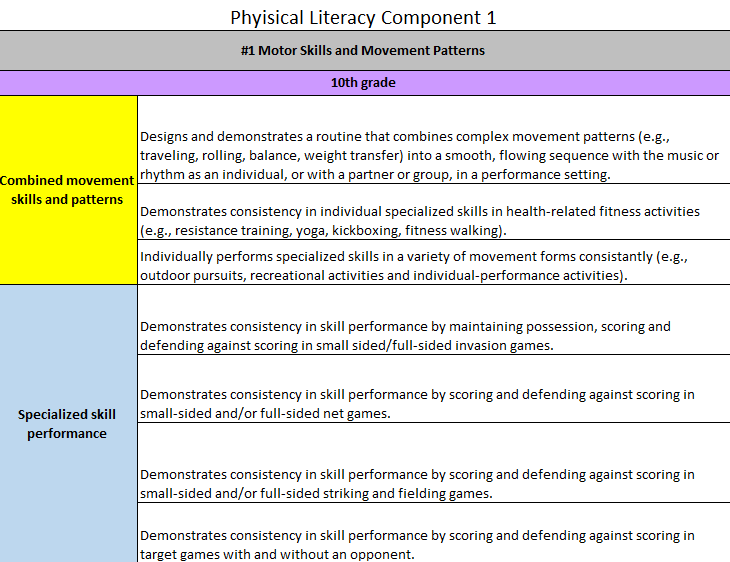 Physical Education Outcomes
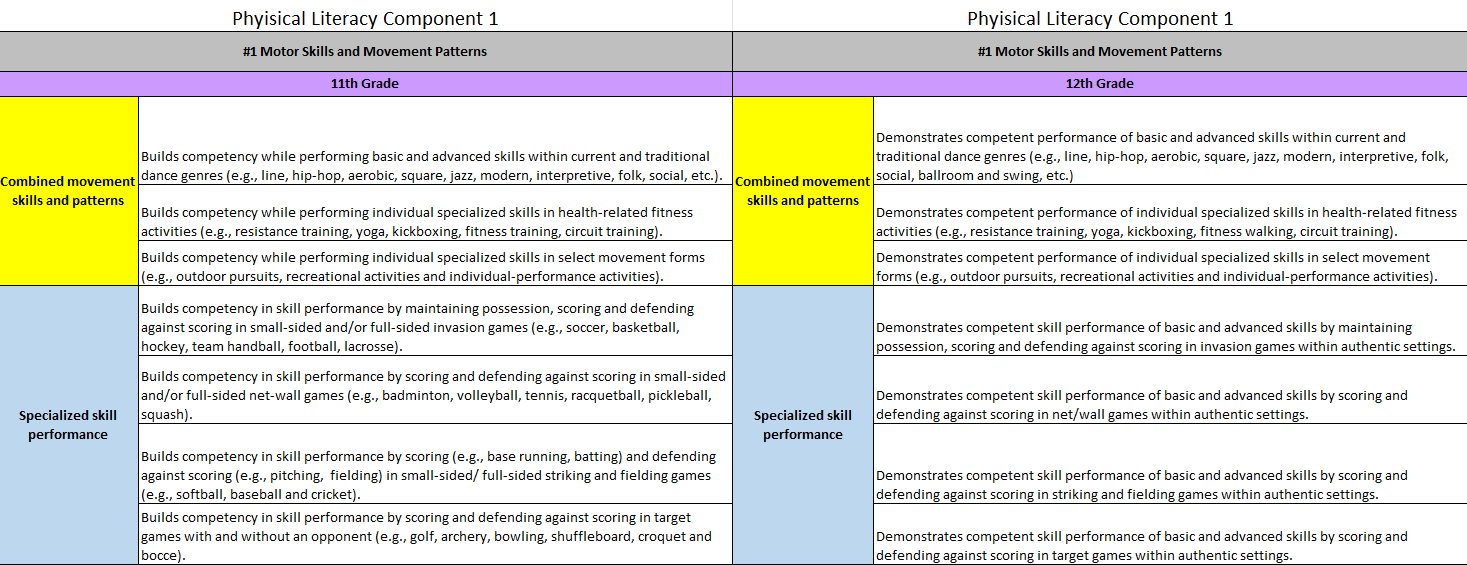 Jen B
Big Picture Chart for Physical Education
Planning and Sequencing
Choose the physical literacy component
Choose the topic area
Choose your outcomes
Scope and sequence (including the outcomes from the Physical Education: Handout 1)
Planning and Sequencing Visual
Implementation
Develop Diagnostic and Summative Assessments
Block Plan
Unit Plan (Follow School District Requirements)
Create the lesson plans with formative assessments (On Your Own)
Evaluate student learning after each lesson. Make ongoing changes and update
Implementation Visual
Questions?
Thank You
Dr. Kim Razzano								Nick Slotterback
krazzano@esu.edu								nslotterba@pa.gov

Jennifer Rudella
jlr1147@lockhaven.edu

Dr. Cindy Allen	
callens2@lockhaven.edu